本教學投影片係屬教科書著作之延伸，亦受著作權法之保護。

請依出版社授權使用規範利用本教學資源，非經授權許可不得以影印、拷貝、列印等方法進行重製，亦不得改作、公開展示著作內容，亦請勿對第三人公開傳輸、散布。
CHAPTER 14
管理專案
2
學習目標
在閱讀完本章後，你將能夠回答下列的問題：
專案管理的目的為何？為什麼它在開發資訊系統的過程中如此重要？
有哪些方法可以用來選擇與評估資訊系統專案，以及校正它們來與企業目標一致？
公司如何評估資訊系統專案的企業價值？
資訊系統專案的主要風險因素為何？以及該如何管理？
3
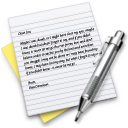 哈拉斯切羅基賭場運用優異的專案管理來獲取勝利 (一)
位於美國北卡羅萊納州切羅基(Cherokee, North Carolina) 的哈拉斯切羅基賭場是少數在2008 年經濟風暴下仍能安然度過表現良好的賭場之一
透過優異的專案管理，團隊一開始就正確地定義專案範圍、組織專案團隊領導者，並與關鍵使用者們密切合作以清楚地了解企業需求
雖然Pages 的效益清楚易見，但新系統必定伴隨著變革，而員工也經常抗拒新系統所帶來的改變
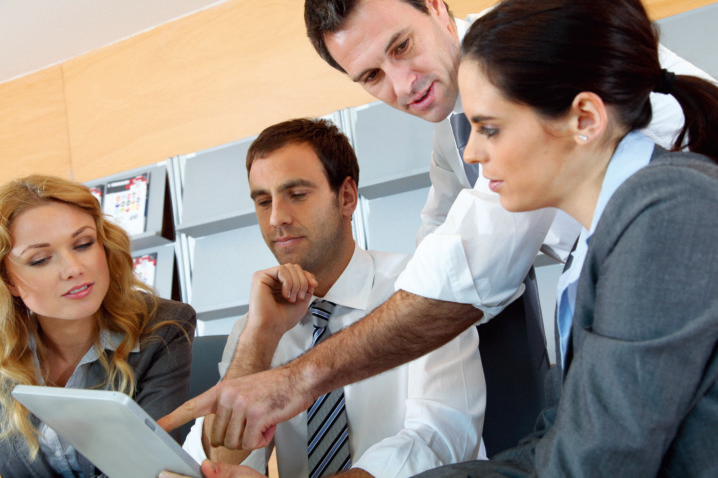 4
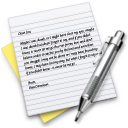 哈拉斯切羅基賭場運用優異的專案管理來獲取勝利 (二)
企業挑戰
人工 HR流程
員工是經營模式的關鍵
定義專案範圍
指定團隊成員
管理
企業
解決方案
定義專案需求
推動變革管理
組織
資訊系統
減少錯誤
減少時間
降低成本
HR資訊與更新自動化
升級甲骨文 J.D. Edwards ERP
部署 J.D. Edwards EnterpriseOne Pages
科技
5
專案管理目標 (一)
專案(project) 是為了達成特定企業目標所規劃的一系列相關活動

專案管理(project management) 意指在特定的預算和時間限制內，透過知識、技巧、工具與科技來達成特定目標

範疇(scope) 定義了專案所包含的工作
6
專案管理目標 (二)
時間(time) 是完成專案所需要的時間
成本(cost) 是以完成專案需要的時間，乘上完成專案所需的人力成本來估算
品質(quality) 是專案成果滿足管理階層所欲完成目標之程度
威脅專案成功的潛在問題稱為風險(risk)
7
系統專案的管理控制
8
連結系統專案和企業規劃
為了確保資訊系統專案能帶來最大的企業價值，組織必須發展一個能支援公司整體企業規劃，以及可以將系統的策略性目標與高階規劃整合的資訊系統規劃(information systems plan)
9
系統的投資組合
10
資訊系統的成本與效益
有形效益(tangible benefits) 可以被量化並以貨幣價值來估算

無形效益(intangible benefits)，像是更有效率的客戶服務或強化決策制定，沒有辦法被立即量化
11
資訊系統的資本預算
資本預算(capital budgeting) 模型是一種衡量長期資本投資專案能創造多少價值的技術

用來評估IT 專案的資本預算模型主要有：還本期限法(the payback method)、會計投資報酬率(the accounting rate of return on investment, ROI)、淨現值(net present value) 與內部報酬率(the internal rate of return, IRR)
12
專案風險的構面
系統因為大小、範疇、複雜度以及組織和技術的元件而有所不同

專案大小、專案結構，以及資訊系統人員和專案團隊的技術專精度，都會影響專案風險的程度
13
變革管理與導入的概念 (一)
成功的系統建置需要謹慎的變革管理(change management)

導入(implementation) 意指創新(例如新系統) 在採用、管理與例行化時所伴隨的全部組織活動。在導入的過程中，系統分析師扮演變革代理人(change agent) 的角色
14
變革管理與導入的概念 (二)
使用者及管理者的高度支持和參與，對系統導入將會有莫大的幫助

如果有來自不同位階管理者的支持和承諾，使用者與技術人員將會對資訊系統專案抱持更正面的想法

考量創新與導入將帶來衝擊的情況下，企業應用與企業流程再造(BPR) 的專案失敗率非常高
15
控制風險因素 (一)
找出專案所面對的風險本質與程度，是管理專案風險的第一步
在處理兼具挑戰性與複雜科技專案時，使用者可以透過內部整合工具(internal integration tools) 將利益最大化
對大型專案來說，適當地使用正式規劃工具(formal planning tools) 與正式控制工具(formal control tools) 來記錄與監控專案計畫，將能帶來可觀的效益
16
控制風險因素 (二)
甘特圖(Gantt chart) 列出專案活動及其起訖時間，以視覺化的方式呈現不同任務在專案中的時間、期間以及人力資源需求
PERT 圖(PERT charts) 是計畫評核技術(Program Evaluation and Review Technique, PERT) 的簡寫，以圖形化的方式，描述專案工作及其彼此的互動關係。PERT 圖列出組成專案的所有活動，以及在特定活動開始前所必須完成的活動
17
提高使用者參與及克服使用者抗拒
較不結構化且有較多未定義需求的專案，必須讓使用者全程參與。使用者必須支持眾多可行方案中的其中一個方案，並對單一設計維持其承諾
外部整合工具(external integrationtools) 包括連結導入團隊的工作以及組織所有階層使用者的方法
反對導入(counterimplementation) 是一種蓄意的策略，用來阻撓組織的資訊系統或創新的導入
18
發展全球化企業有哪些可行的策略？
境內出口商(domestic exporter) 策略，將公司的活動大幅度地集中在發源母國
多國(multinational) 策略強調母國集中管控財務會計，但將生產、銷售與行銷等營運分權給國外單位負責
特許經營(franchisers) 是個有趣的新舊組合。一方面，產品在母國被創造、設計、融資並進行最初的生產，然而因為產品特性的緣故，必須大幅依賴國外人員進行進一步的生產、行銷與人力資源管理
在跨國(transnational) 策略中，幾乎所有的加值活動都以全球化的觀點來管理，不考慮疆界的問題，試著將供應與需求最佳化，並善用地區優勢
19
全球企業策略與結構
20
配合策略的全球系統
這裡所稱的系統(systems) ，我們指的是建立與運作資訊系統時所有的活動
集中式的系統(centralized systems) 為不論是開發還是營運都在母公司進行的系統
複製式的系統(duplicated systems) 則是在母公司開發，但在境外各單位自主營運
分權式的系統(decentralized systems) 為境外單位自行設計所要的解決方案與系統
網路式的系統(networked systems) 則是採整合的方式來開發與營運系統，橫跨所有的單位進行協同運作
21
全球策略與系統配置
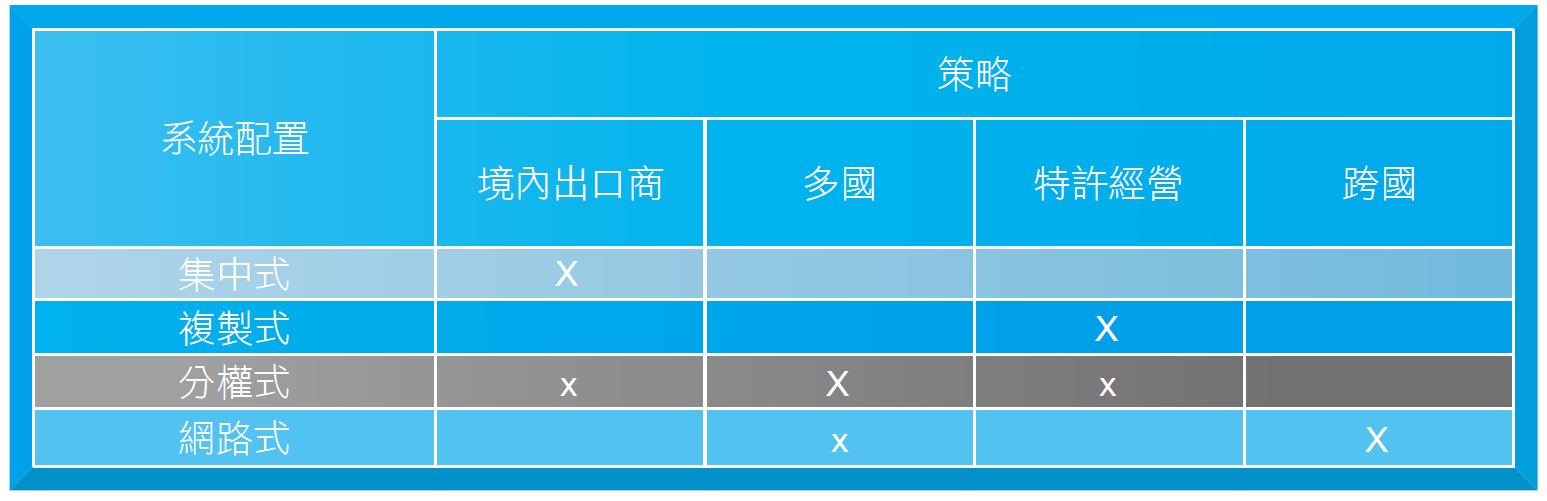 22
企業重建
為了發展全球化的公司與資訊系統支援架構，公司需要依循下列的準則：
以獲取競爭優勢為目的來組織加值活動
在公司活動的每個層級(地區、國家與國際)，開發與營運系統
在全球總部建立單一辦公室，負責開發國際系統，並由全球資訊長負責領導
23
互動個案：組織的觀點
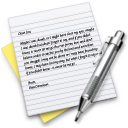 俄羅斯風格的電子商務
個案研究問題
請描述電子商務在俄羅斯成長的科技和組織障礙。
這些科技和組織因素，如何阻礙公司在俄羅斯經營生意或建立俄羅斯電子商務網站？
像是amazon.com 和eBay 等非俄羅斯的公司，有機會在俄羅斯蓬勃發展嗎？請解釋之。
24
互動個案：管理的觀點
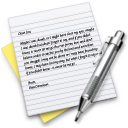 南韓寸步難行的網路
個案研究問題
為什麼網路會在南韓受到限制？
南韓的網路限制對在南韓做生意的國際公司有什麼影響？
在南韓市場發展電子商務時，有哪些管理、組織，以及科技的因素需要納入考量？
25
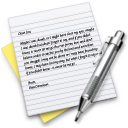 個案研究：聯合利華邁向全球統一系統
個案研究問題
聯合利華經歷了哪些全球系統的典型管理問題？有什麼管理、組織以及科技因素需要對這些問題負責？
聯合利華的新系統和SAP HANA 的使用如何支援自身的競爭策略？公司所選擇的解決方案效率如何？
聯合利華的新系統如何改善經營和管理決策？
全球企業環境會對像是聯合利華的企業造成什麼影響？而這又會如何影響到企業對於系統的選擇？
26
THANKS FOR WATCHING
27